COMUNIDADE DA GRINGA
Recursos humanos slide 1
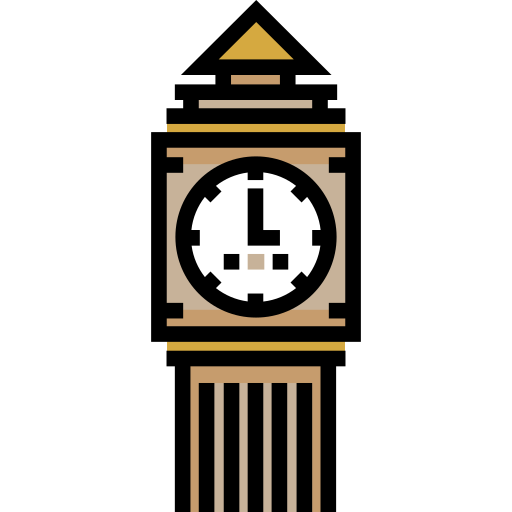 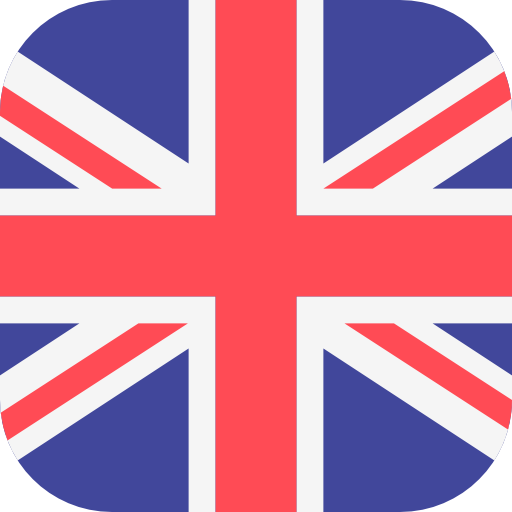 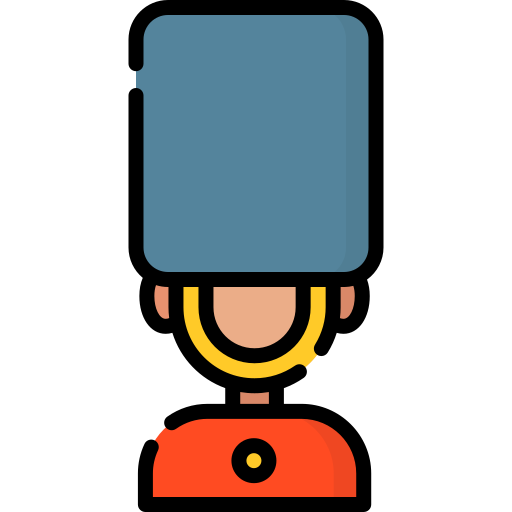 1
[Speaker Notes: Muito obrigado pelo tempo de vocês;

Esse momento é para vocês, não pra mim;]
Beginner – Countable & Uncountable nouns – 01.02.2021
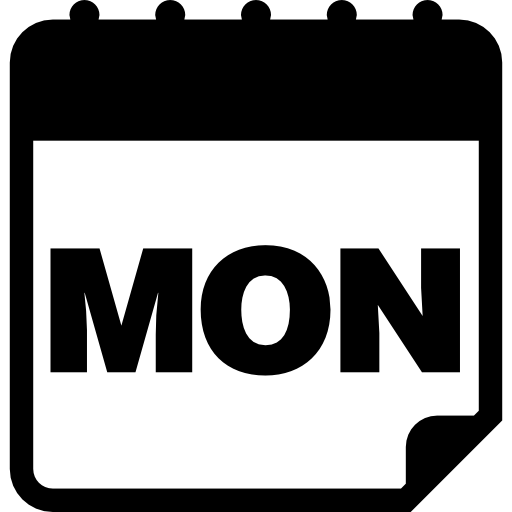 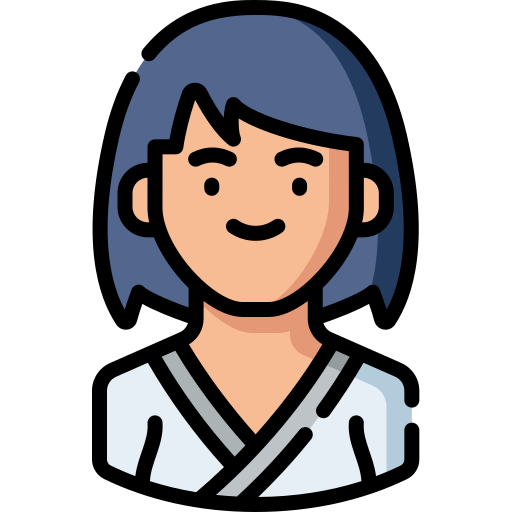 Watch new lesson.


https://forms.gle/NKthdbgDR94ghLn48 homework from lesson modulo 01 lesson 13


https://uk.ixl.com/ela/year-1/choose-the-word-that-has-a-different-vowel-sound
Listen to and do questions on long vowel sounds

https://uk.ixl.com/ela/year-1/identify-the-short-vowel-sound-in-a-word find the short vowel sounds


https://uk.ixl.com/ela/year-1/sort-short-and-long-vowel-words 
Sort the long and short vowel sounds

Watch Steve and Maggie on Prime or YouTube.


Revise vocabulary from the week
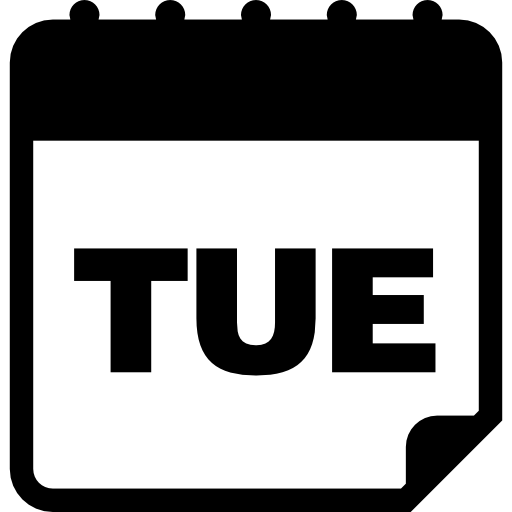 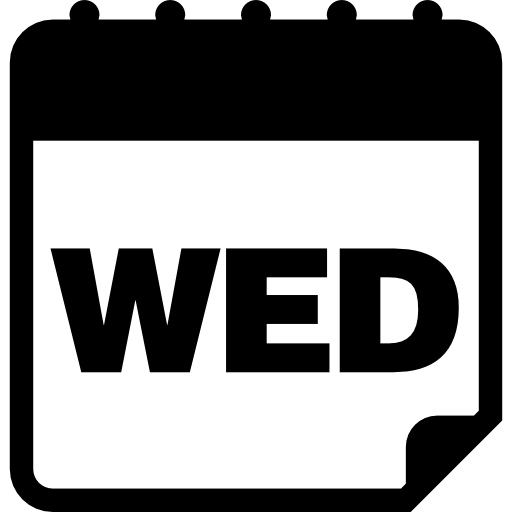 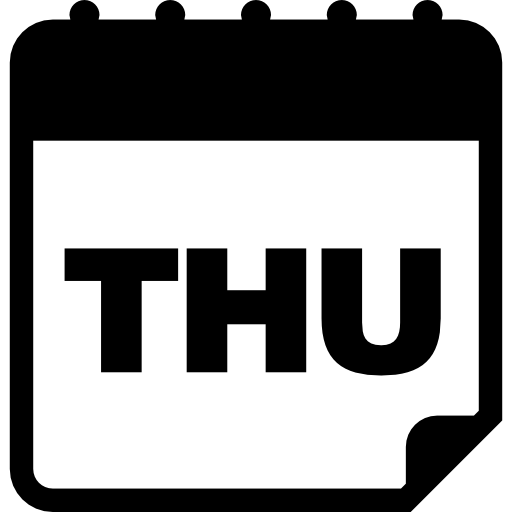 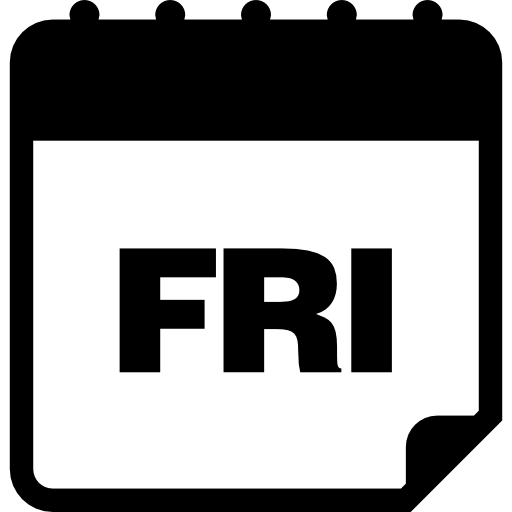 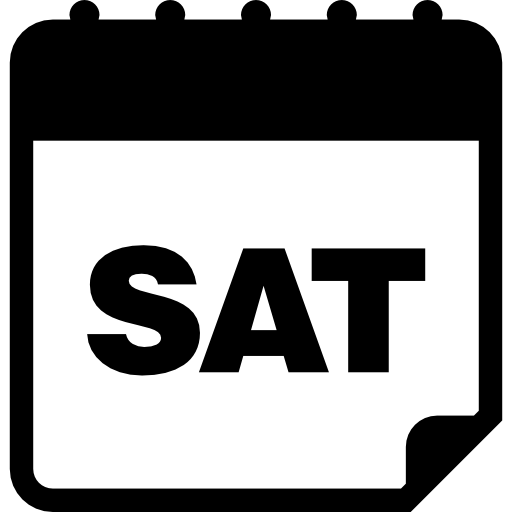 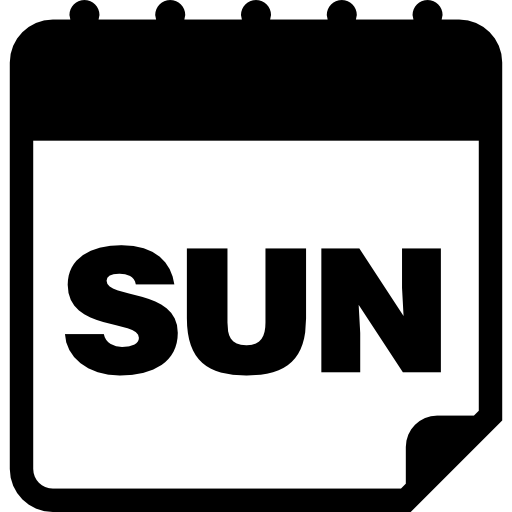 2
[Speaker Notes: Raiz do produto;Temporal (começo, meio e fim);

Atemporal (repositório “vivo”);]